Композиция 1-«Колыбельная медведицы» из м/ф «Умка»
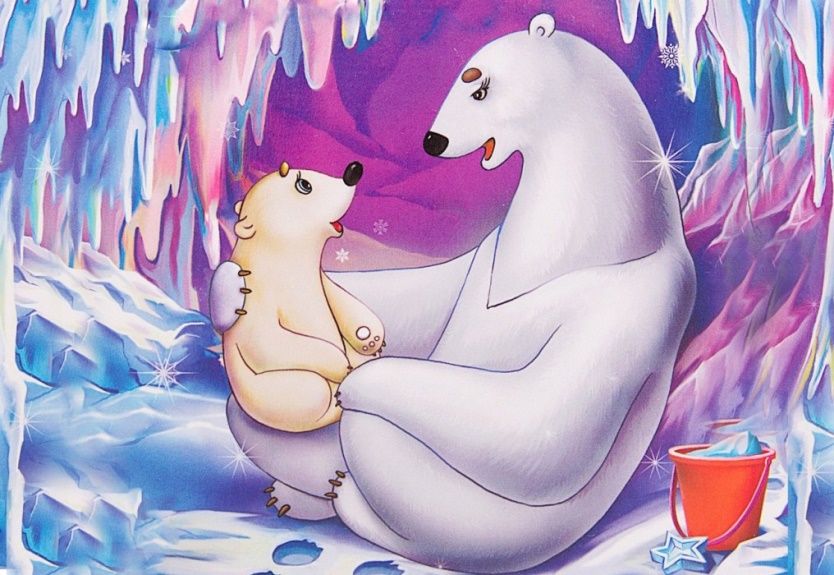 Исполняет
Аида Ведищева
Композитор (музыка)
Евгений Крылатов
Автор слов (текста)
Юрий Яковлев
Год
1969
Композиция 2-«Гусарская баллада»
(СССР, 1962 г.)МюзиклРеж.: Эльдар Рязанов
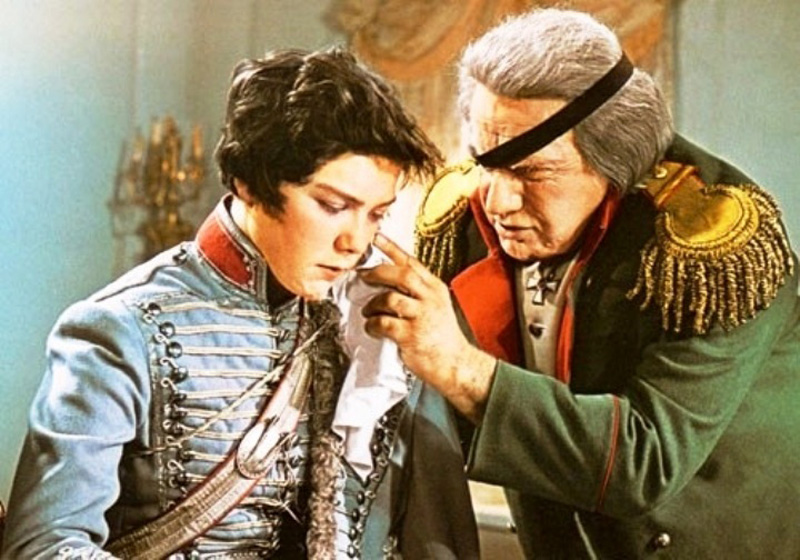 Композиция 3-БРАМС КОЛЫБЕЛЬНАЯ
Музыка:Иоганнес Брамс (1833-1897 гг.)
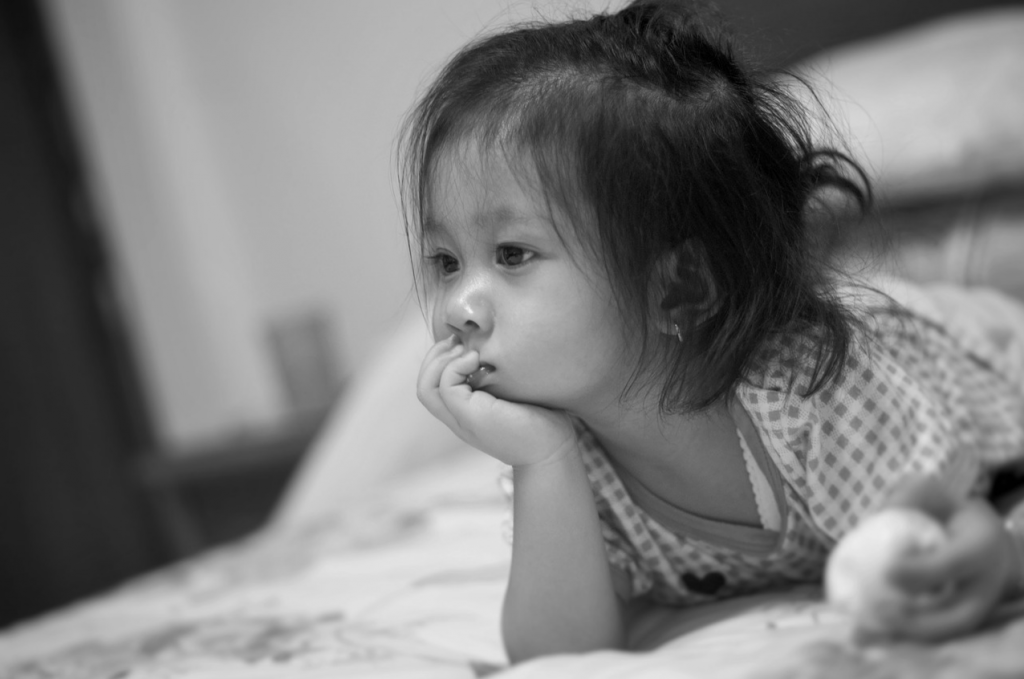 Из прослушанных 3 композиций мне понравилась «Колыбельная медведицы».